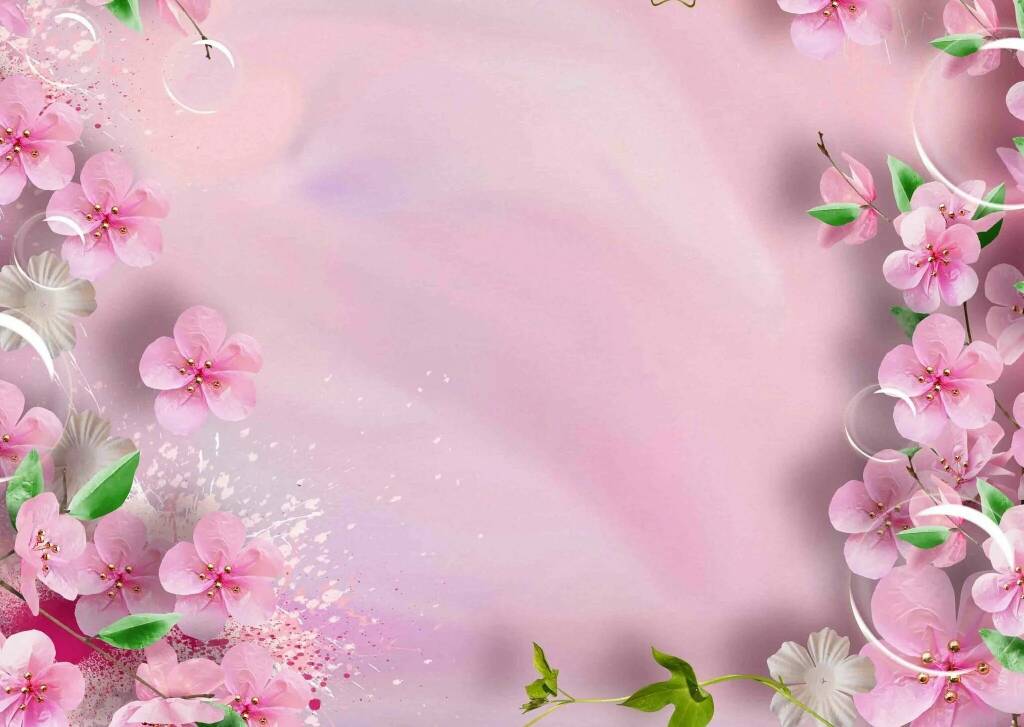 л
Г
л
о
г
а
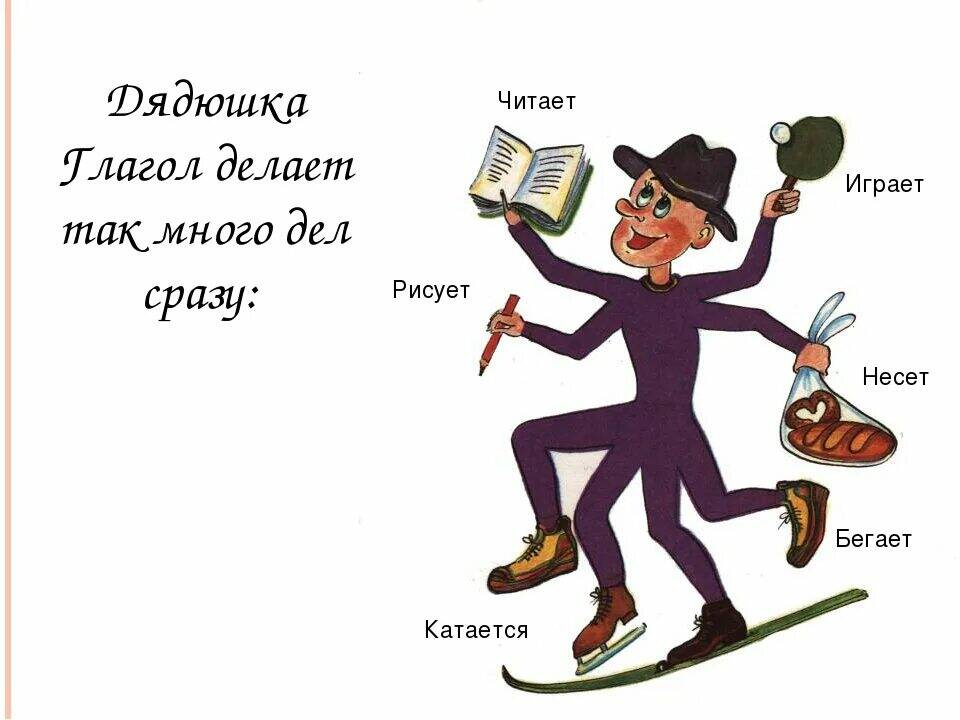 Выполнила: Мельникова Анастасия Александровна
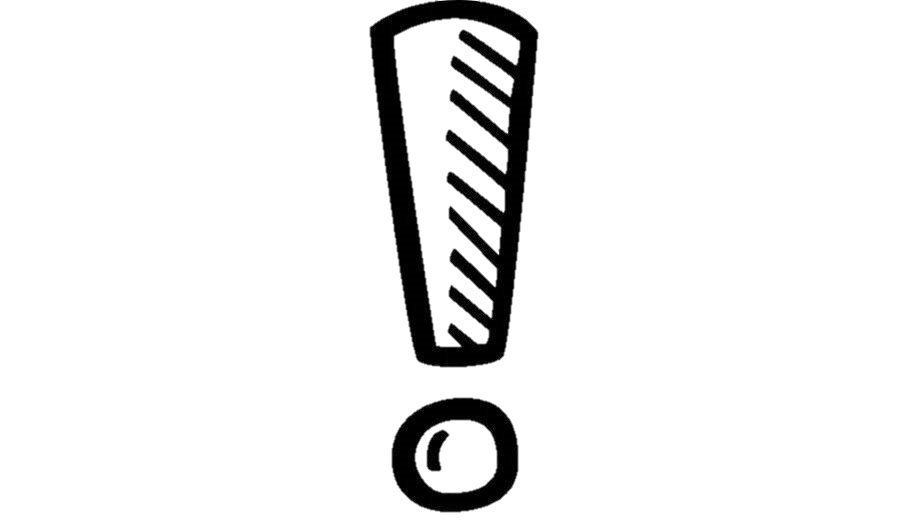 Цель: формирование грамматического понятия о глаголе и его видах. Умение правильно употреблять глаголы в речи
Класс 2
1
Задание: внимательно прочитай предложения и выбери правильный вариант.
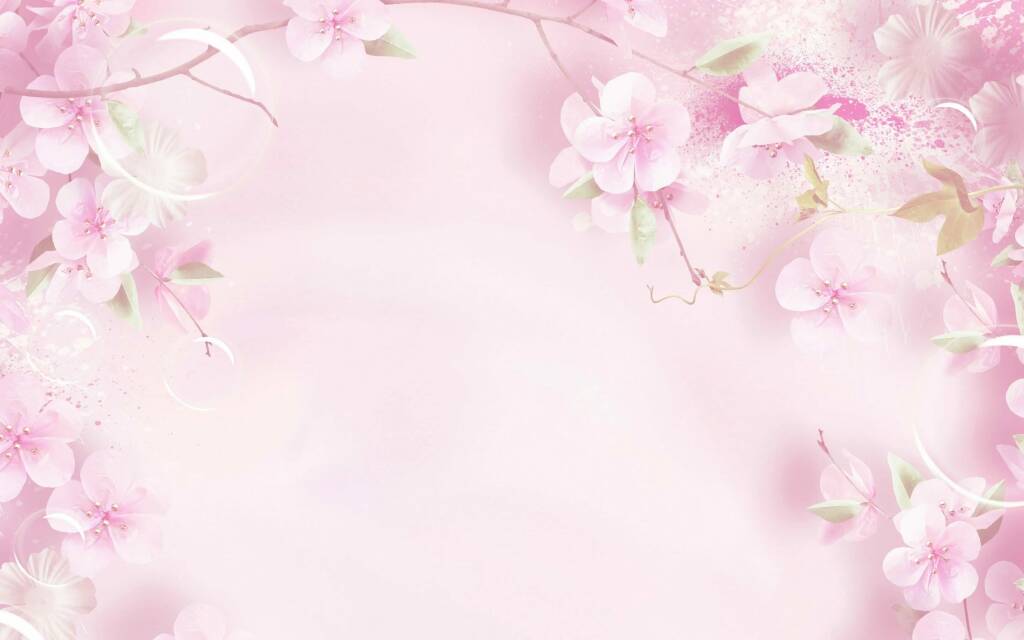 ЗАДАНИЕ:
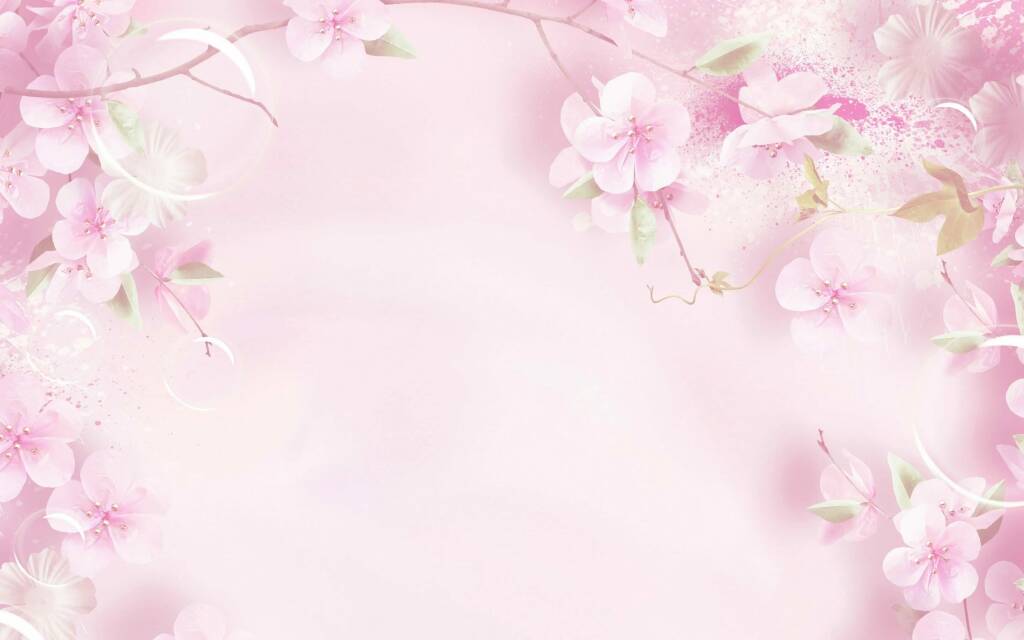 ОТВЕТ:
Ответы на задание:
1 – Б
2 – Б
3 – А
4 – Б
5 – А
6 – Б
7 – Б
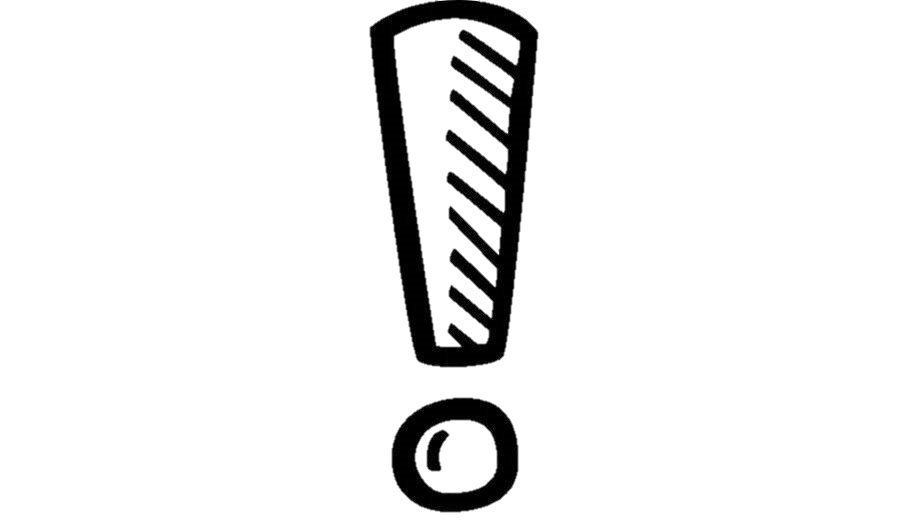 Цель: формирование грамматического понятия о глаголе, умение находить глаголы, среди других частей речи
Класс 2
2
Задание: внимательно прочитай задания, которые подготовил мишка и выполни их.
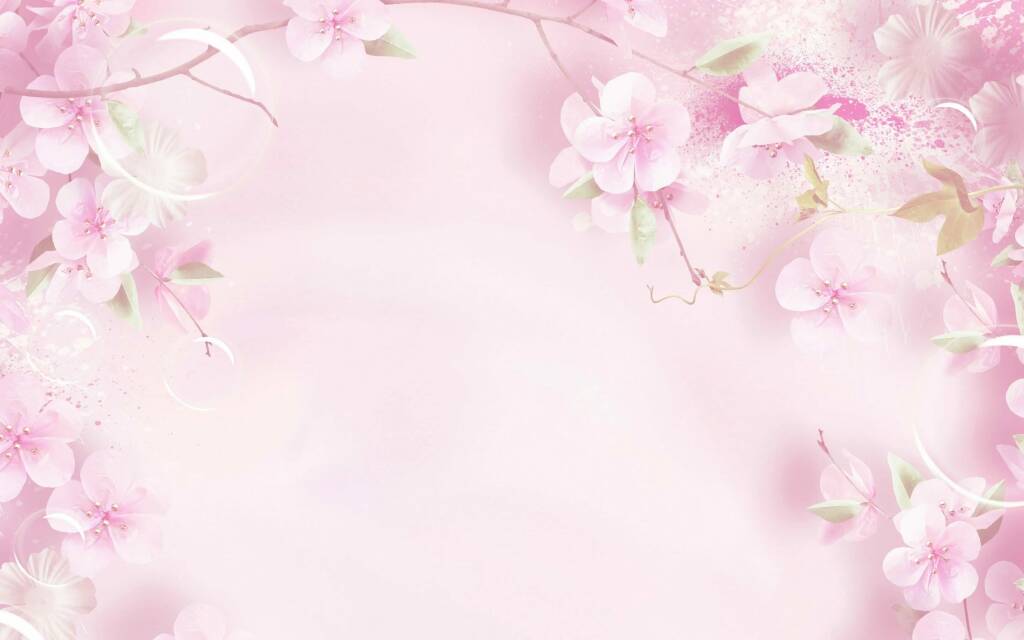 ЗАДАНИЕ:
Продолжи фразу
Глагол - _____________
Обозначает__________
2. Вставь пропущенные буквы, подчеркни глаголы.
Гл…тать, прогл…тить, гл…ток, нагл…таться, гл…тательный.
3. Подчеркни вопросы с помощью которых мы определяем глаголы.
Что? Кто? Что делать? Что сделать? Какой? Какая? Что делал? Что сделал?
4. Прочитай однокоренные слова, подчеркни глаголы.
Молчание, молчать, осилить, сила, говорить, шум, шумит, работник, работает, свет, светил, подарок, подарил.
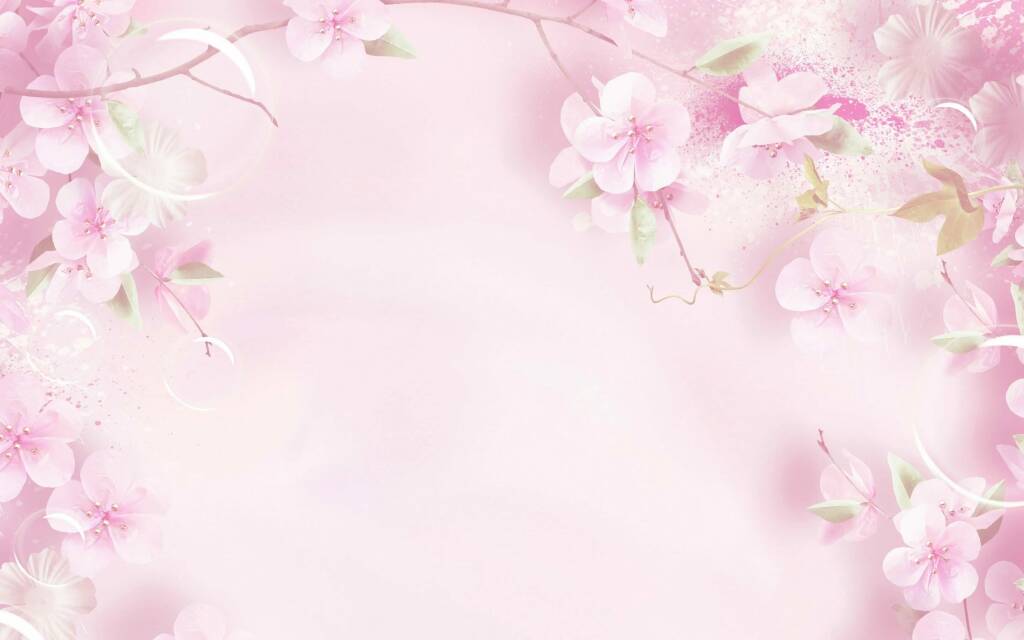 ОТВЕТ:
Продолжи фразу
Глагол – самостоятельная часть речи 
Обозначает действие предмета
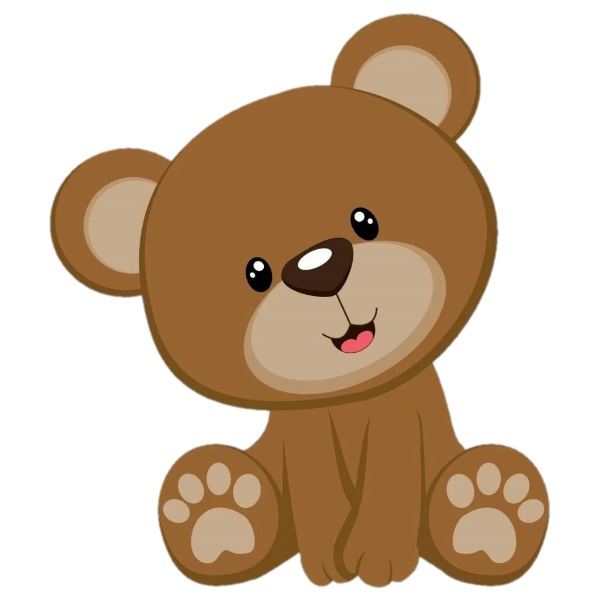 2. Вставь пропущенные буквы, подчеркни глаголы.
ГлОтать, проглОтить, глОток, наглОтаться, глОтательный.
____________
____________
______________________
______________________
_______________________
_______________________
3. Подчеркни вопросы с помощью которых мы определяем глаголы.
Что? Кто? Что делать? Что сделать? Какой? Какая? Что делал? Что сделал?
4. Прочитай однокоренные слова, обведи глаголы.
Молчание, молчать, осилить, сила, говорить, шум, шумит, работник, работает, свет, светил, подарок, подарил.
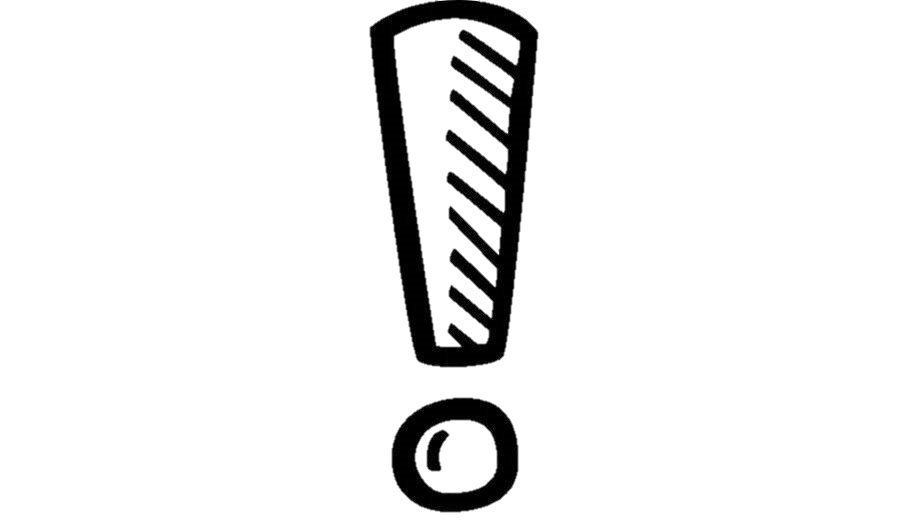 Цель: формирование умения находить глаголы, среди других частей речи, обогащение словаря новыми глаголами
Класс 3
3
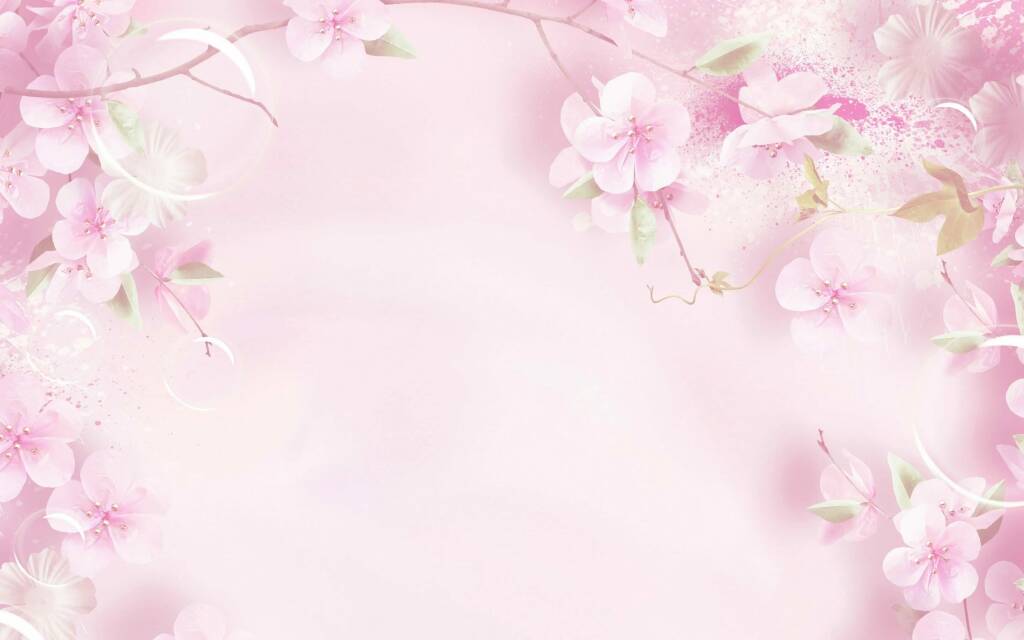 ЗАДАНИЕ:
Задание: перечисли действия, которые можно совершать с указанным предметом. Если назовешь больше пяти слов, получаешь отметку – пять!
Карандаш
Вилка
Краска
Гвоздь
Кисточка
Шоколад
Книга
Ручка
Лимон
Клей
Миксер
Шампунь
Автомобиль
Помидор
Цветок
Пример:
Шоколад: его можно купить, подарить, посыпать на мороженное, растопить и налить в формочку, им можно угостить друга, украсить торт, испачкать одежду.
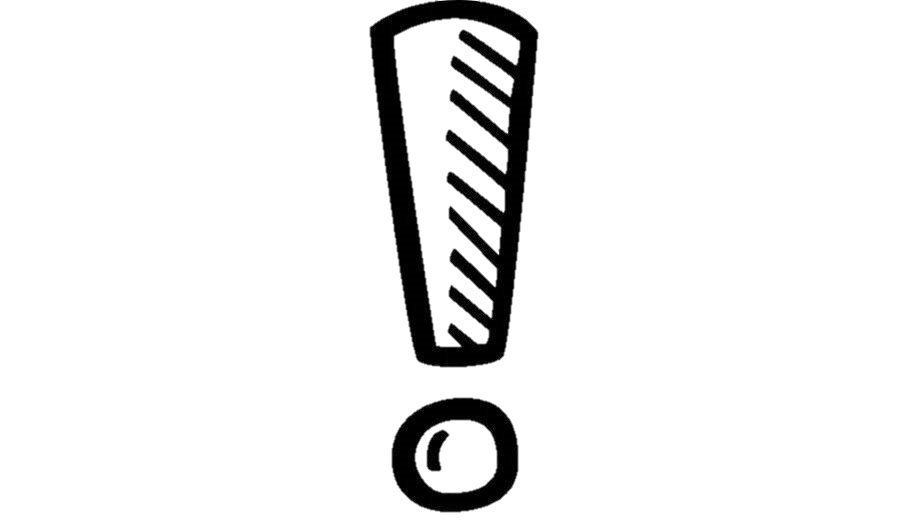 Цель: развитие умения распознавать глагол среди других частей речи
Класс 3
4
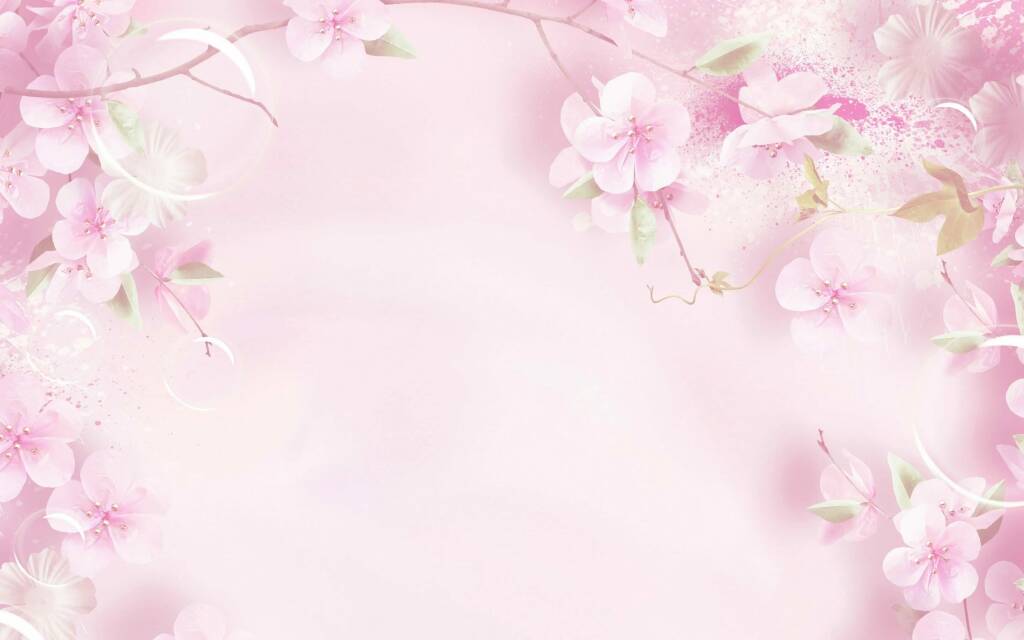 ЗАДАНИЕ:
Муркино задание!
Кошка – удивительное существо. Мурка рассказала о своих сородичах много интересного и приготовила для нас задания. Верно или неверно подчеркнуты главные члены предложения? Поставьте в окошки знак + или -.
Подлежащее: Кто? Что? 
Сказуемое: Что делает? Что сделает?
_______
__________
__________
___________
_______
_______
_______
___________
___________
_______
___________
___________
_______
_______
_______
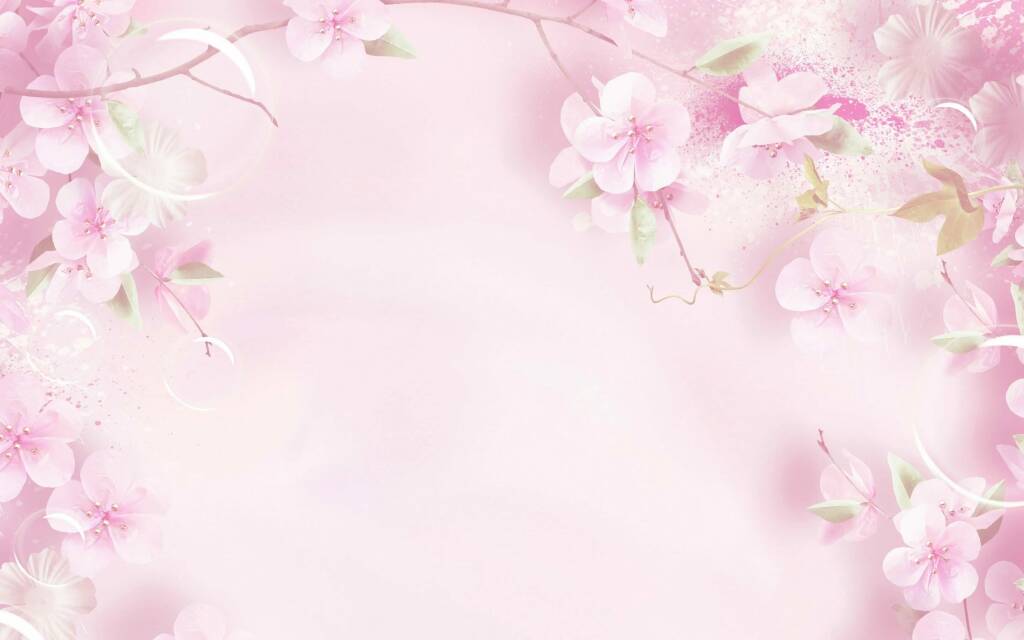 ОТВЕТ:
Муркино задание!
Проверьте, правильно ли вы выполнили задание?
Подлежащее: Кто? Что? 
Сказуемое: Что делает? Что сделает?
+
_______
__________
__________
-
___________
_______
_______
+
_______
___________
___________
+
_______
___________
___________
-
_______
_______
_______
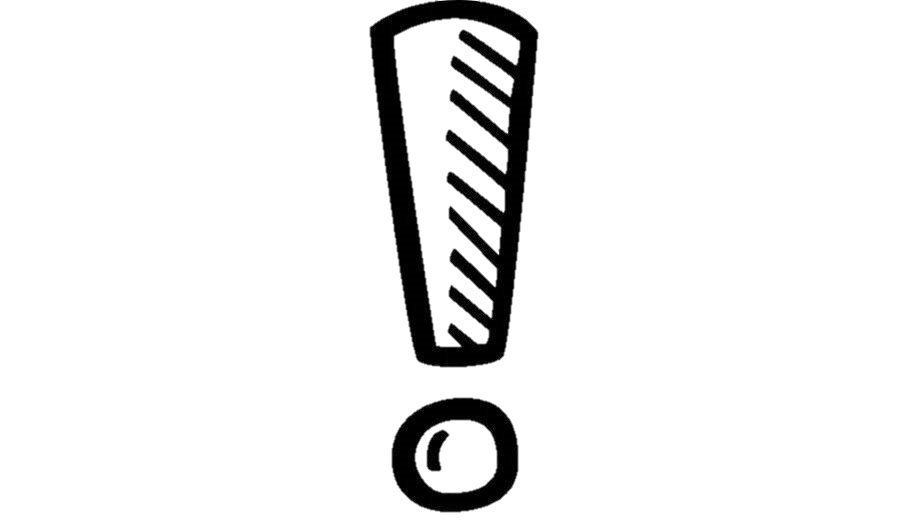 Цель: закрепить знания учащихся по теме «глагол», определение спряжения глаголов
Класс 4
5
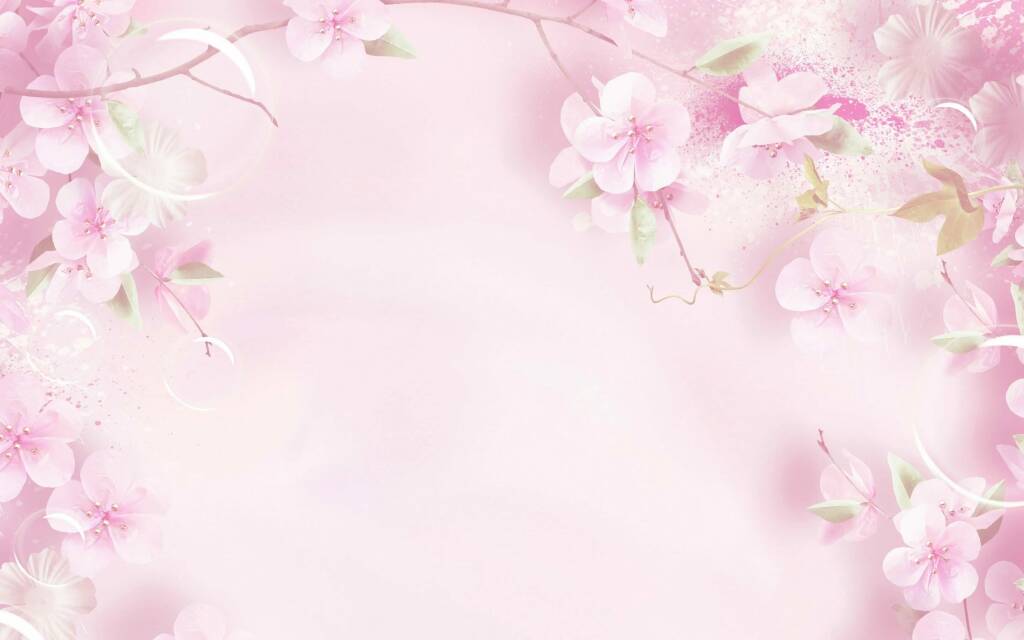 Задание. Запиши глаголы в два столбика: брить, кричите, бежите, стелить, стукнете, дышать, смотреть, читаем, вытрете, блестеть.
ЗАДАНИЕ:
I I спр
1 –
2 –
3 –
4 –
I спр
1 –
2 –
3 –
4 –
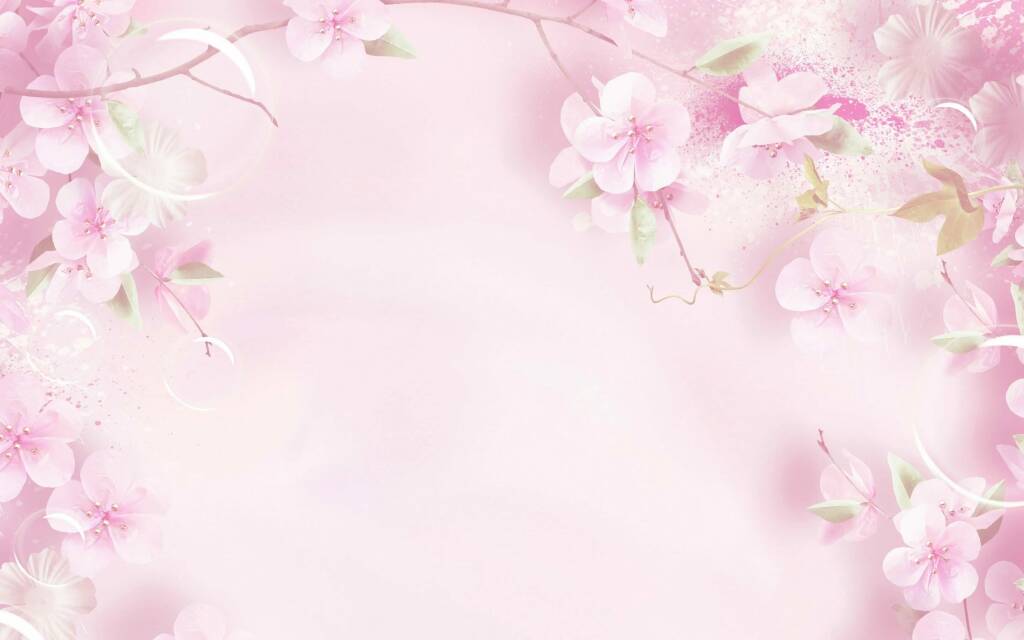 Задание. Запиши глаголы в два столбика: брить, кричите, бежите, стелить, стукнете, дышать, смотреть, читаем, вытрете, блестеть.
ОТВЕТ:
I I спр
1 –кричите
2 –блестишь
3 –бежите
4 –дышать
5 – смотреть
I спр
1 –брить
2 –стелить
3 –читаем
4 – стукнете
5 –вытрете